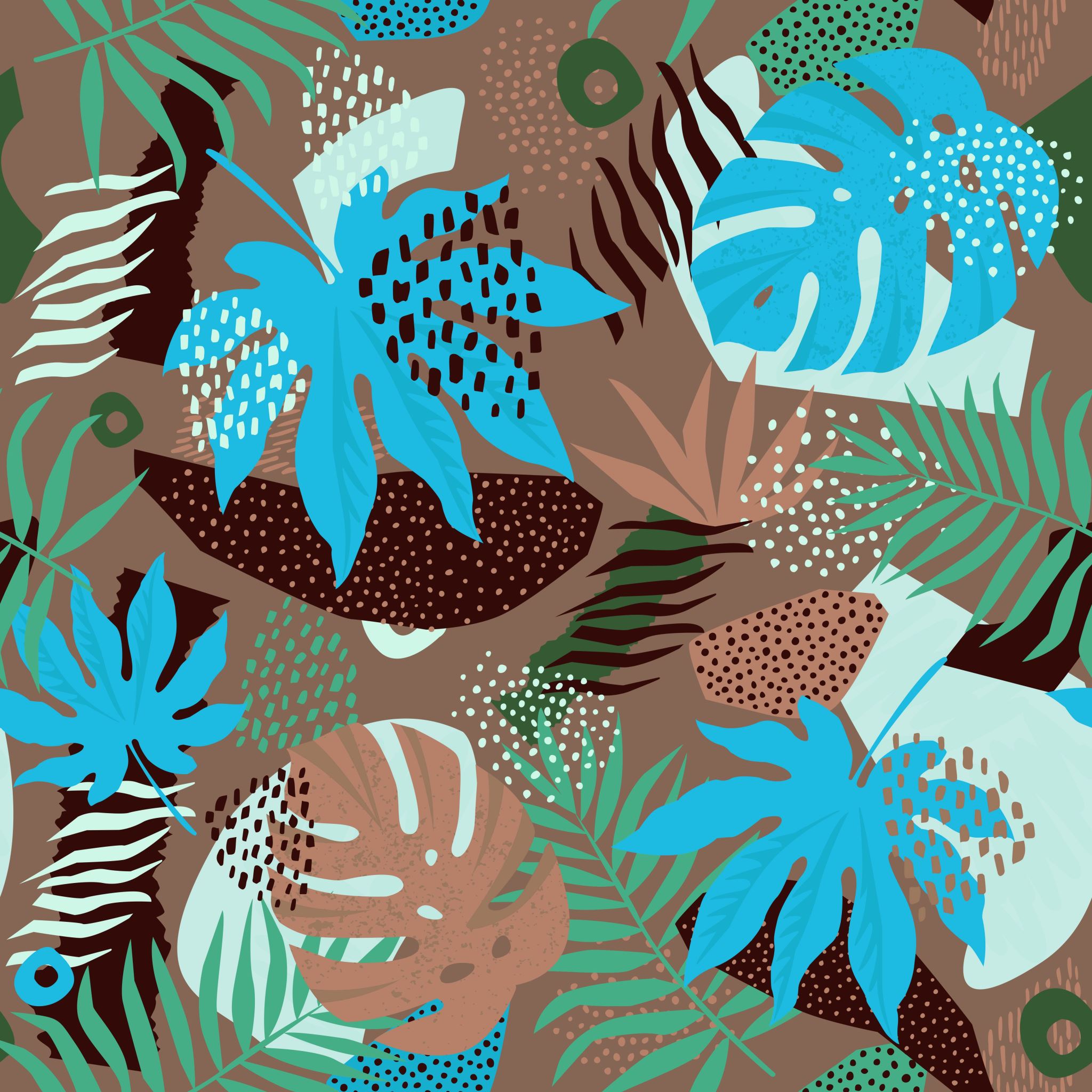 Јединство као основна вриједност композиције
Девети разред
Јединство
Шта је јединство?
Осјећај повезаности свих дијелова композиције у једну цјелину.
Зашто јединство?
Повезани дијелови се “лијепо слажу” - стварају оку угодан смисао и склад.
Fernando Botero, The Musicians, 1991
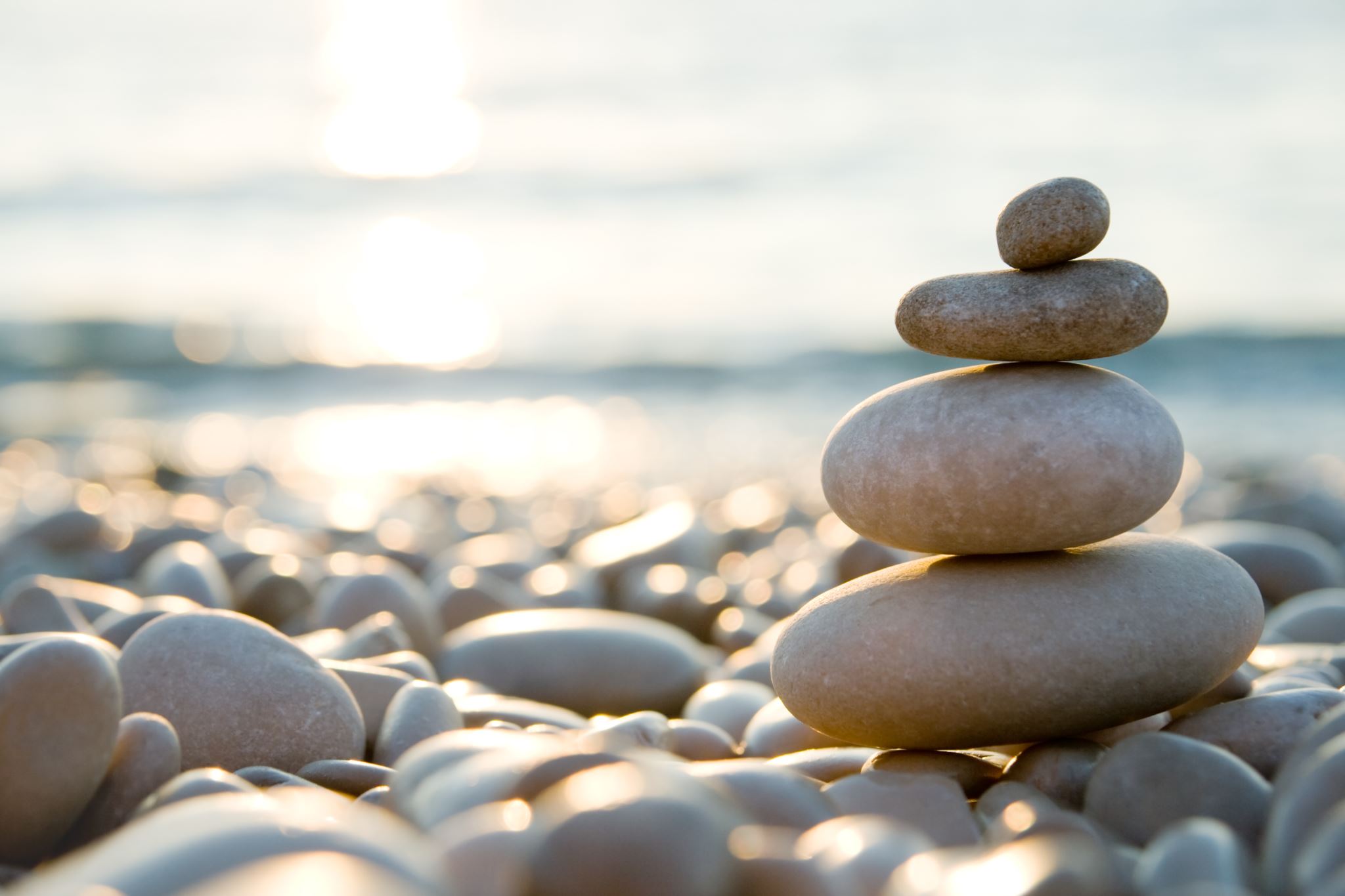 Смисао љепоте је јединство у разноврсности.
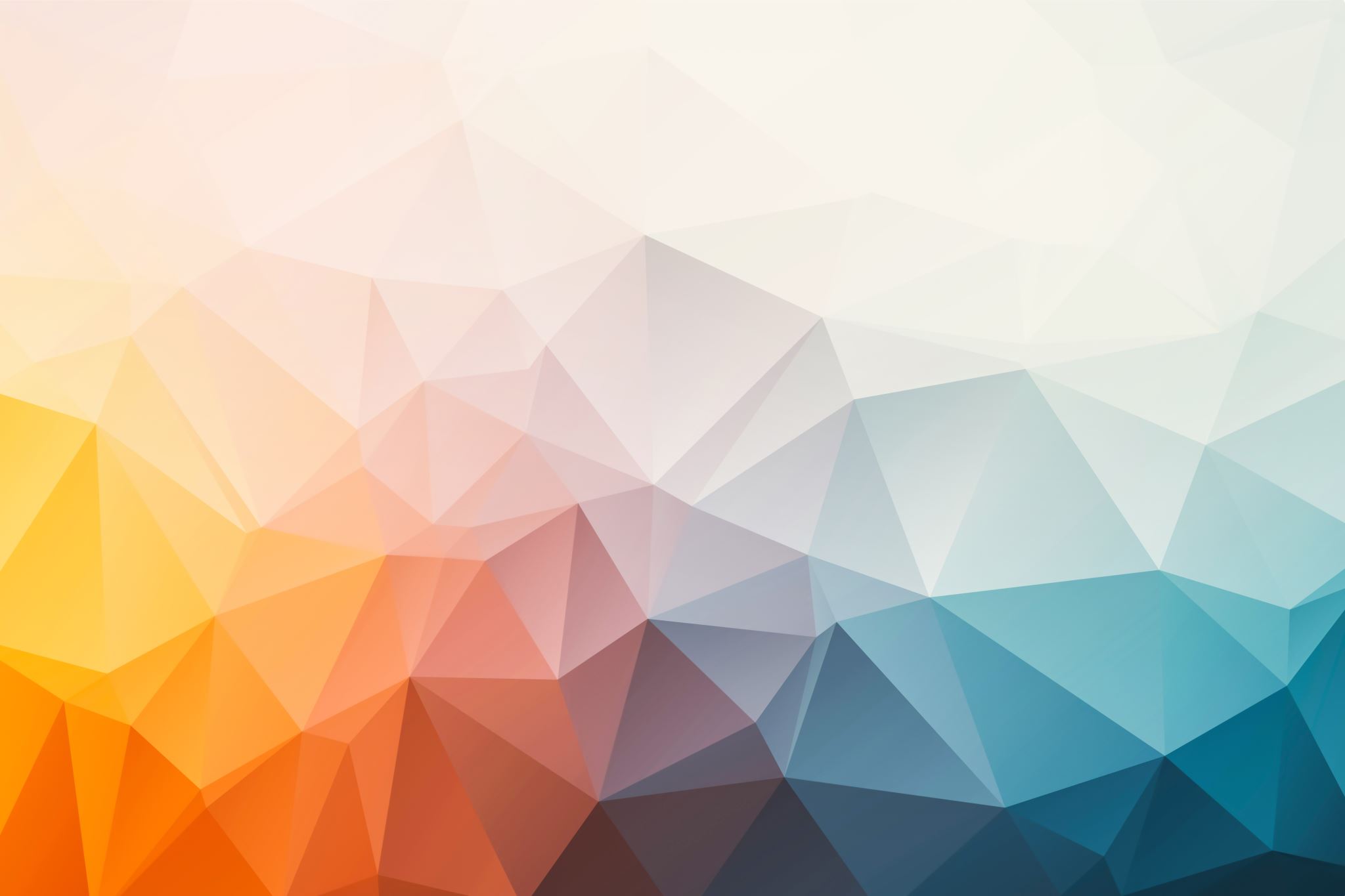 Јединство настаје повезивањем по сличности
Сличност настаје понављањем
Облика
Боја
Текстура
Линија
Начина изражавања
Архитектонских елемената
Јединство може да настане и буквалним повезивањем у једну масу
Примјери јединства
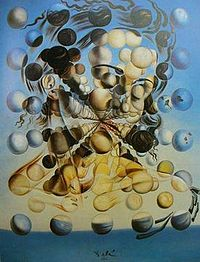 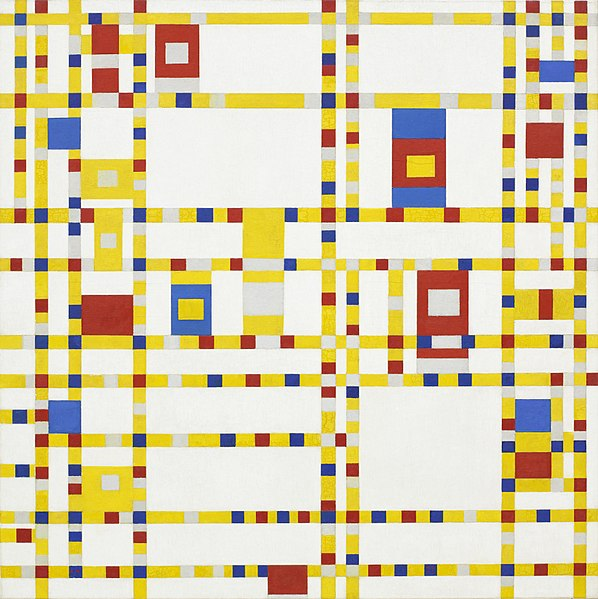 Gustave Caillebotte, Fruit Displayed on a Stand, 1881
Piet Mondrian, Broadway Boogie Woogie, 1942
Salvador Dali, Galatea of the Spheres, 1952
Јединство облика
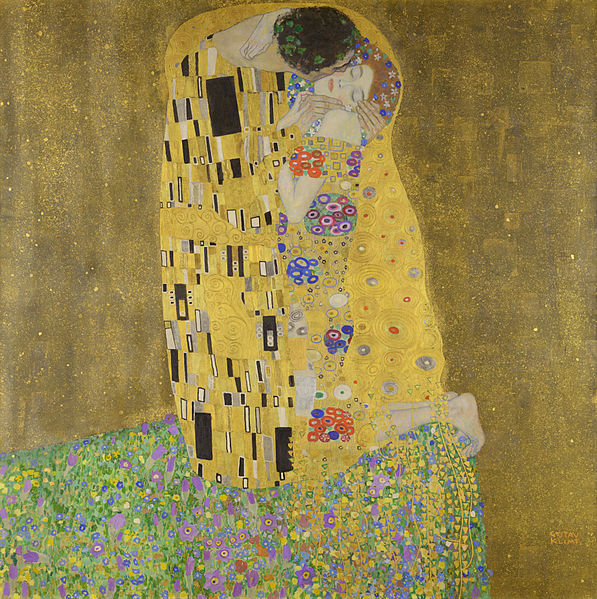 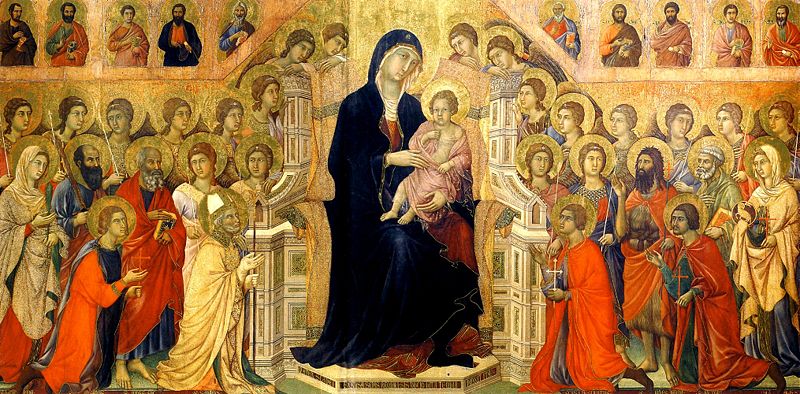 Јединство масе
Gustav Klimt, The Kiss, 1907–08
Duccio di Buoninsegna, The Maestà, 1308-1311
Giuseppe Arcimboldo, Spring, 1573
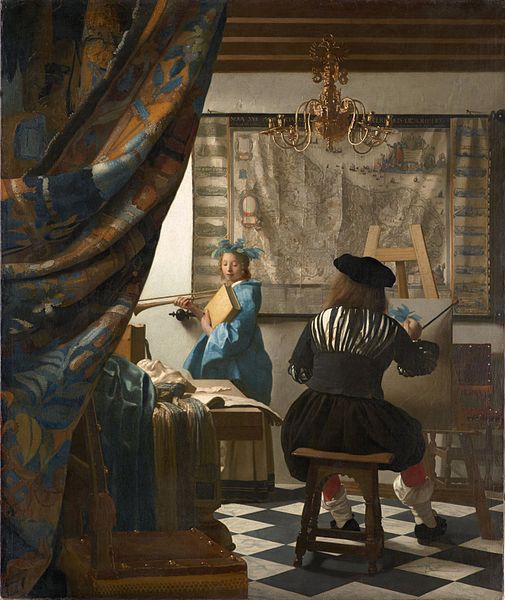 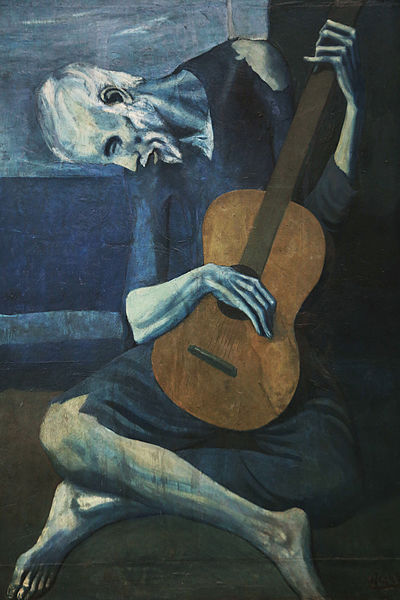 Јединство боја
Johannes Vermeer, The Art of Painting, 1665-68
Pablo PIcasso, The Old Guitarist, 1903-04
Јединство текстура
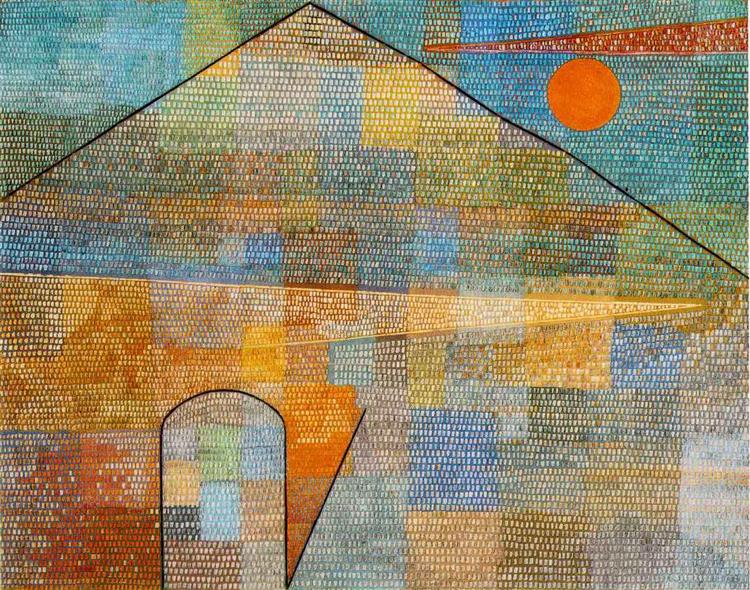 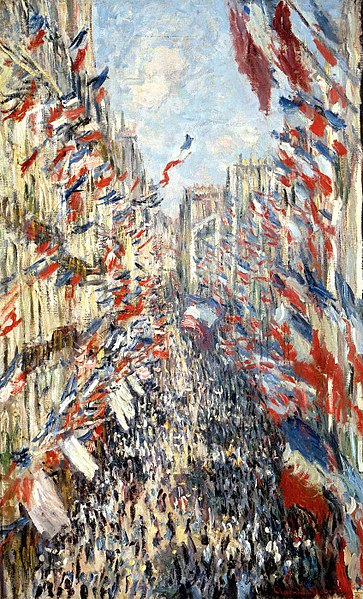 Claude Monet, Rue Montorgueil in Paris, 1878
Paul klee, Ad Parnassum, 1932
Јединство линија
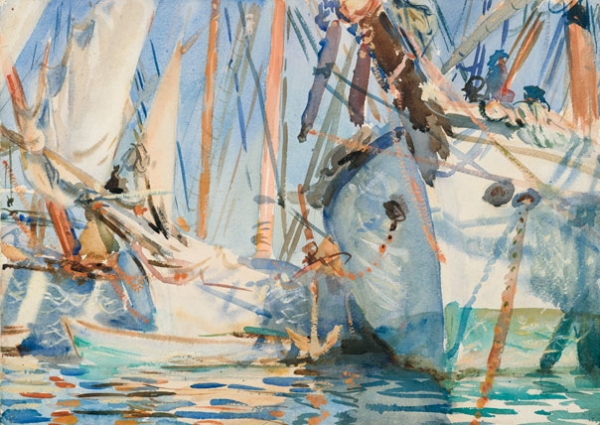 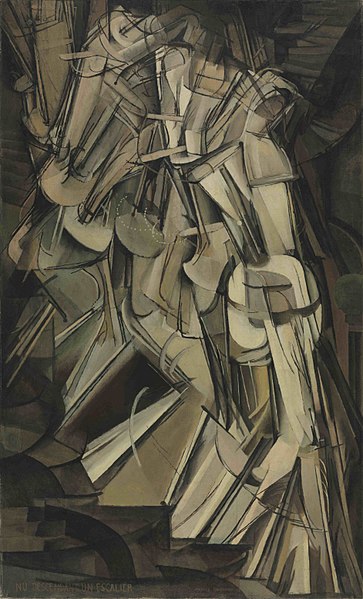 Marcel Duchamp, Nude Descending Staircase, 1912
John Singer Sargent, White Ships, circa 1908
Јединство израза
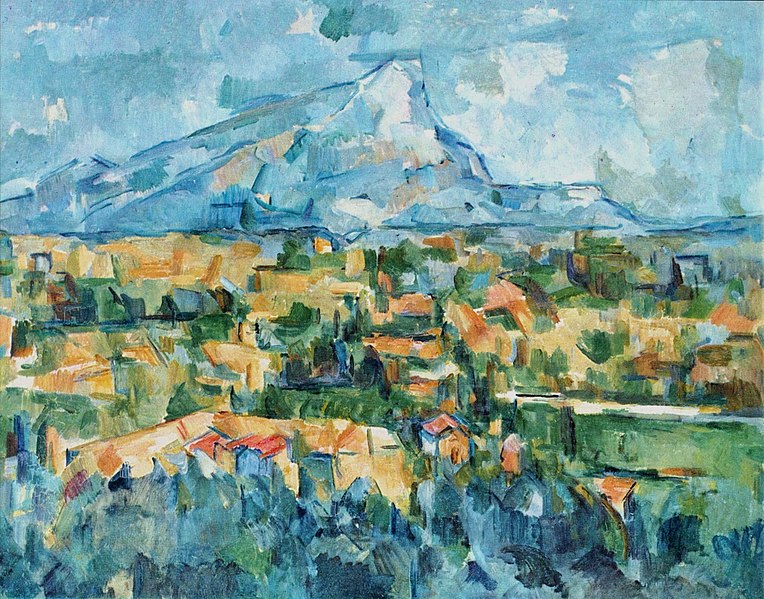 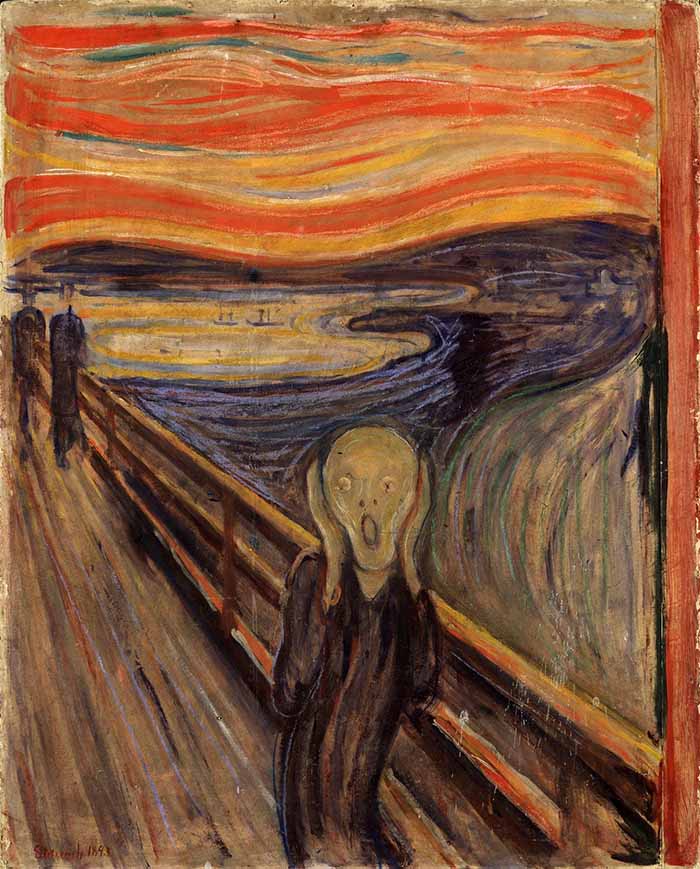 Paul Cezanne, Mont Sainte-Victoire, 1904-06
Edvard Munch, The Scream, 1893
Јединство у архитектури
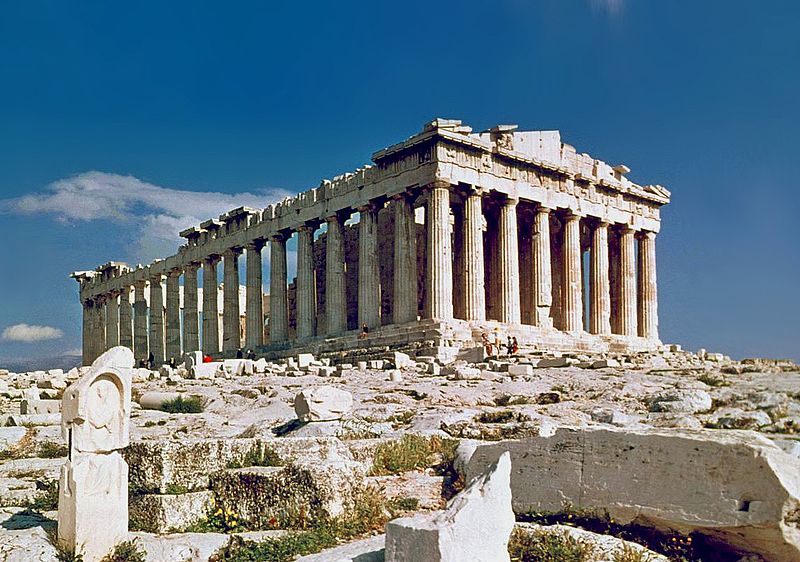 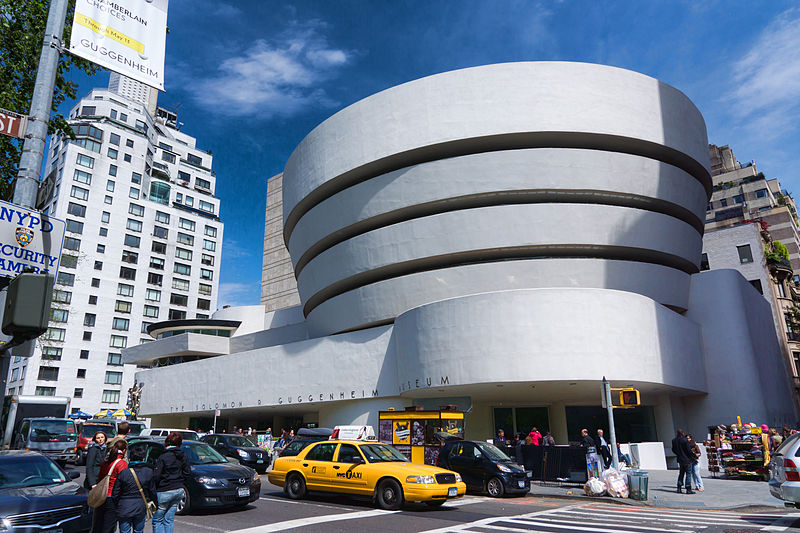 Frank Lloyd Wright, The Guggenheim Museum, 1937
Athens, Greece, Parthenon, 447 BC – 432 BC
Радови ученика
Радови ученика
Радови ученика
Радови ученика
Радови ученика
Радови ученика
Радови ученика
Радови ученика